Learning precise spatiotemporal sequences via biophysically realistic circuits with modular structure
How does the brain learn and encode complex sequences? How does it recall those sequences based on only partial reactivation? 

We have created a biophysically realistic model of sequence learning that can learn and recall the duration, order, and specific timing of elements in a sequence. It can learn both Markovian and non-Markovian sequences and can embed multiple sequences in the network simultaneously.

For more details please refer to:
Learning precise spatiotemporal sequences via biophysically realistic circuits with modular structure
I. Cone, H. Z. Shouval
bioRxiv 2020.04.17.046862; doi: https://doi.org/10.1101/2020.04.17.046862
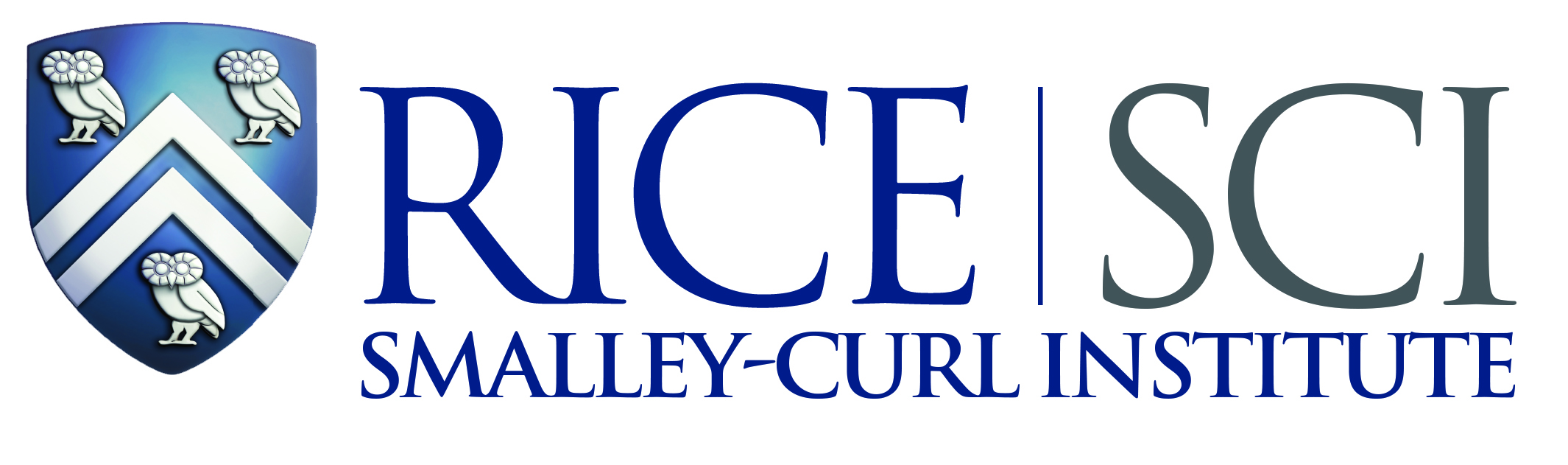 Ian Cone1,2, Harel Shouval1
1. Department of Neurobiology and Anatomy, University of Texas Medical School at Houston, Houston, TX, USA
2. Applied Physics Program, Rice University, Houston, TX, USA
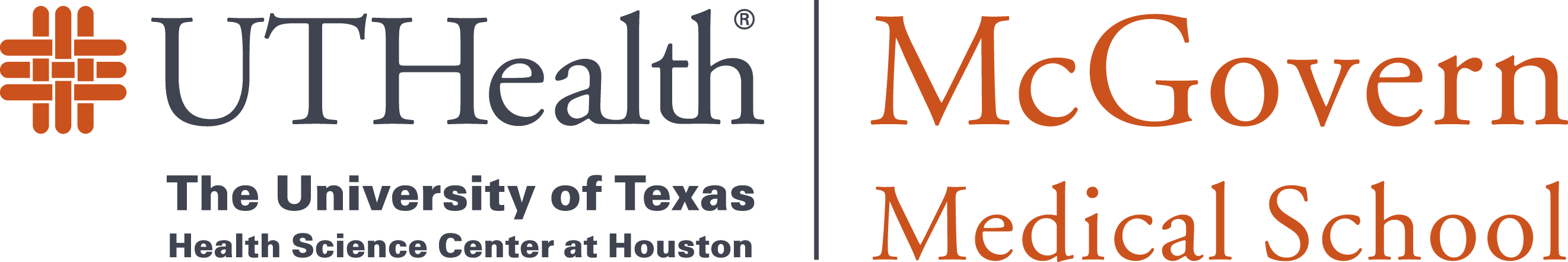 A three-stage model for non-Markovian sequence learning and recall
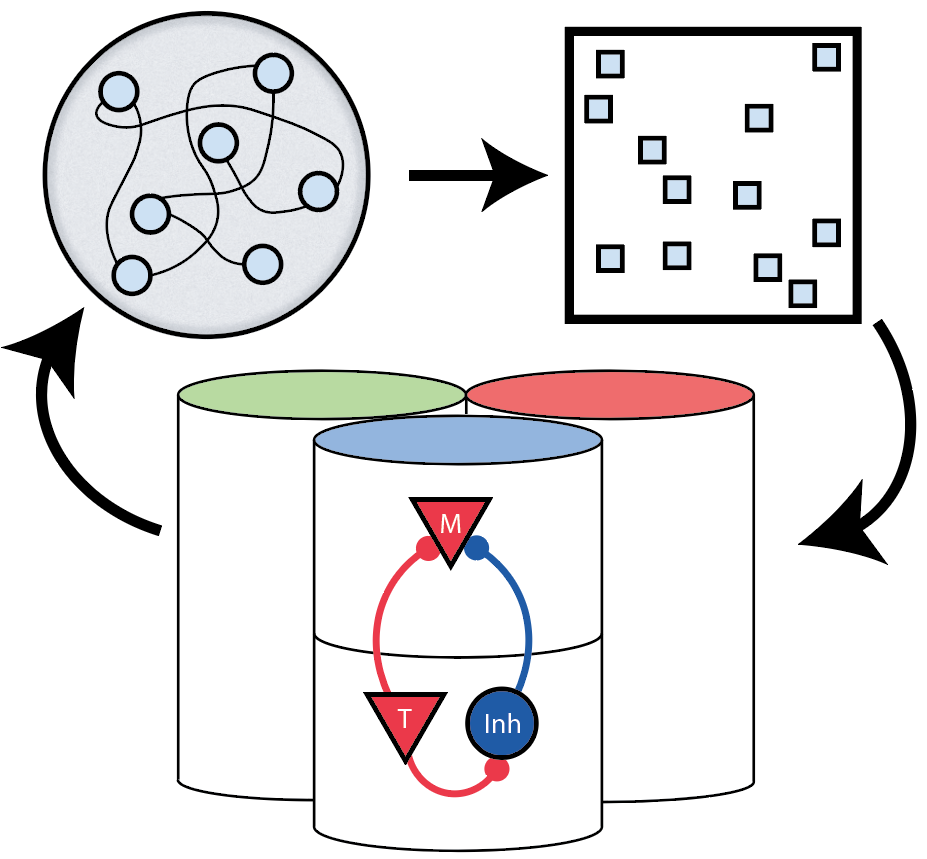 Stage one: cortical columnar network with biophysically realistic cell types

Stage two: Fixed (non-learning) liquid state machine

Stage three: Sparse, pattern separating net
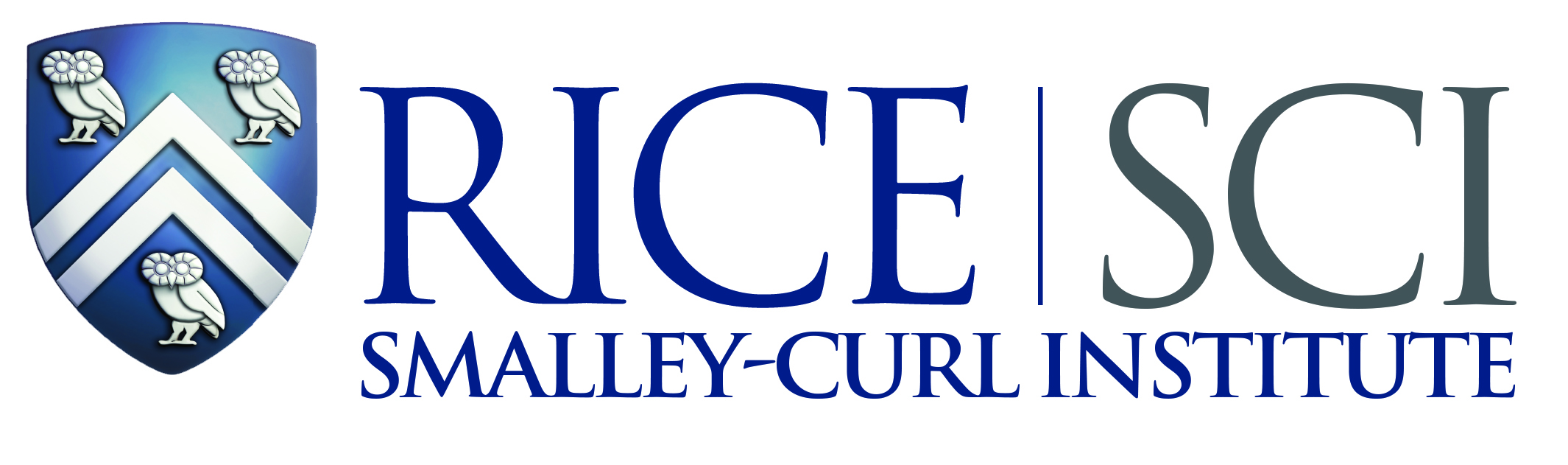 Ian Cone1,2, Harel Shouval1
1. Department of Neurobiology and Anatomy, University of Texas Medical School at Houston, Houston, TX, USA
2. Applied Physics Program, Rice University, Houston, TX, USA
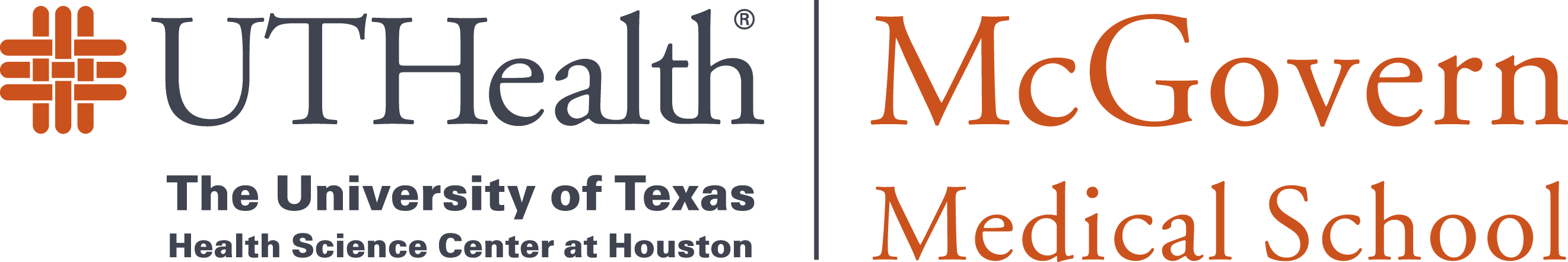 A three-stage model for non-Markovian sequence learning and recall
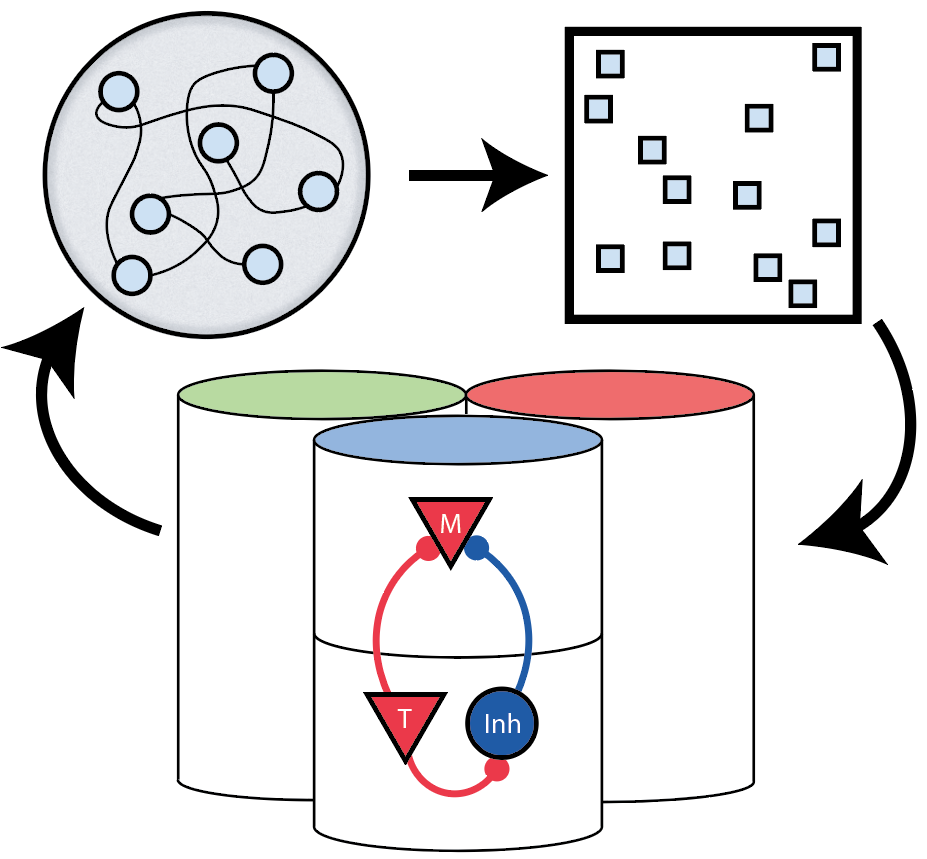 The external stimuli are observed in the columnar network

The LSM takes columnar inputs and therefore produces a history dependent representation of the observed sequence

The sparse net takes the LSM state and projects it into a highly separated space, before using Hebbian learning to connect back to the columnar network
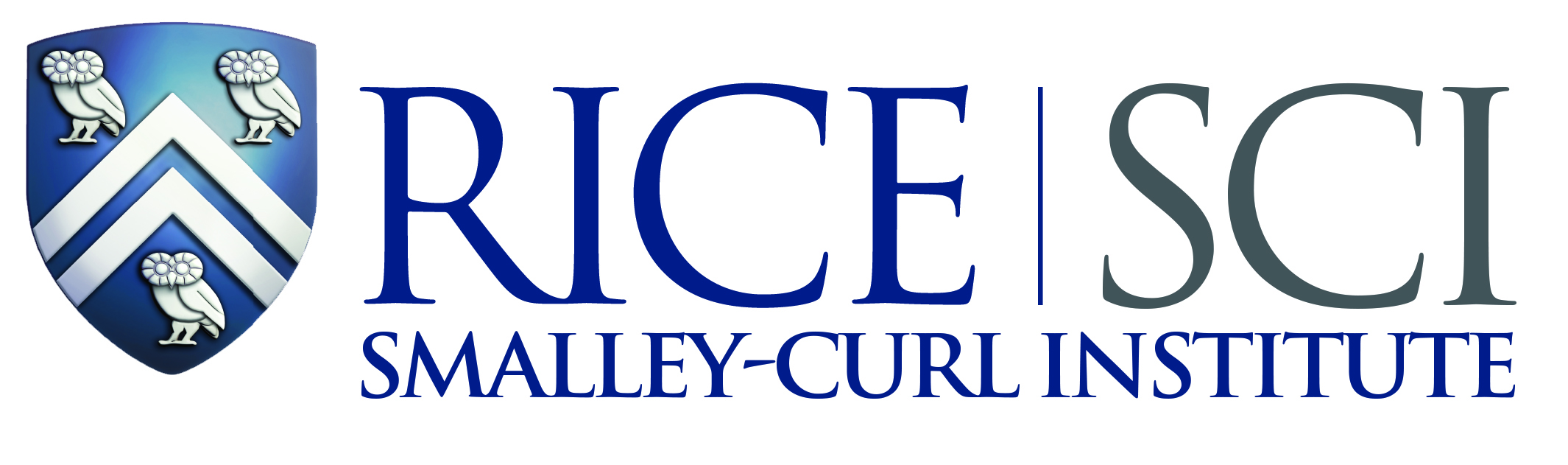 Ian Cone1,2, Harel Shouval1
1. Department of Neurobiology and Anatomy, University of Texas Medical School at Houston, Houston, TX, USA
2. Applied Physics Program, Rice University, Houston, TX, USA
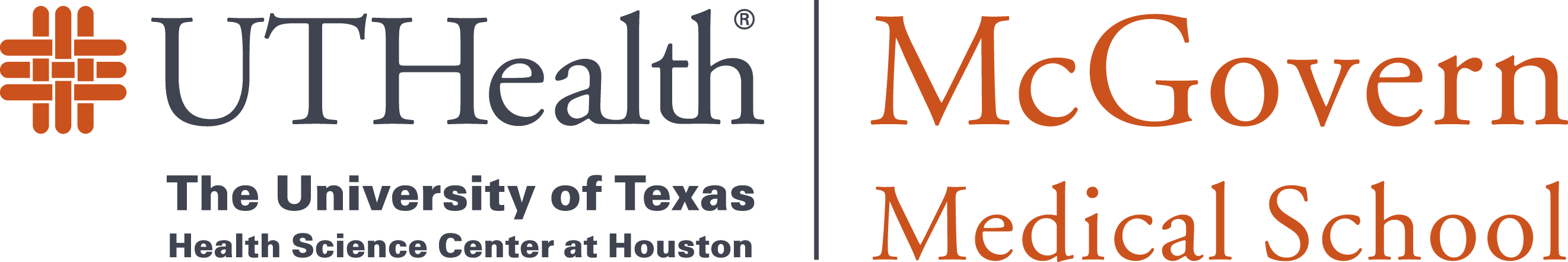 Results
Colorbars indicate stimulus given, traces indicate mean FR of stimulus-sensitive neural population

Before learning, blue stimulus only triggers recall of blue sensitive neurons

After learning, blue stimulus triggers recall of entire non-Markovian sequence presented during training
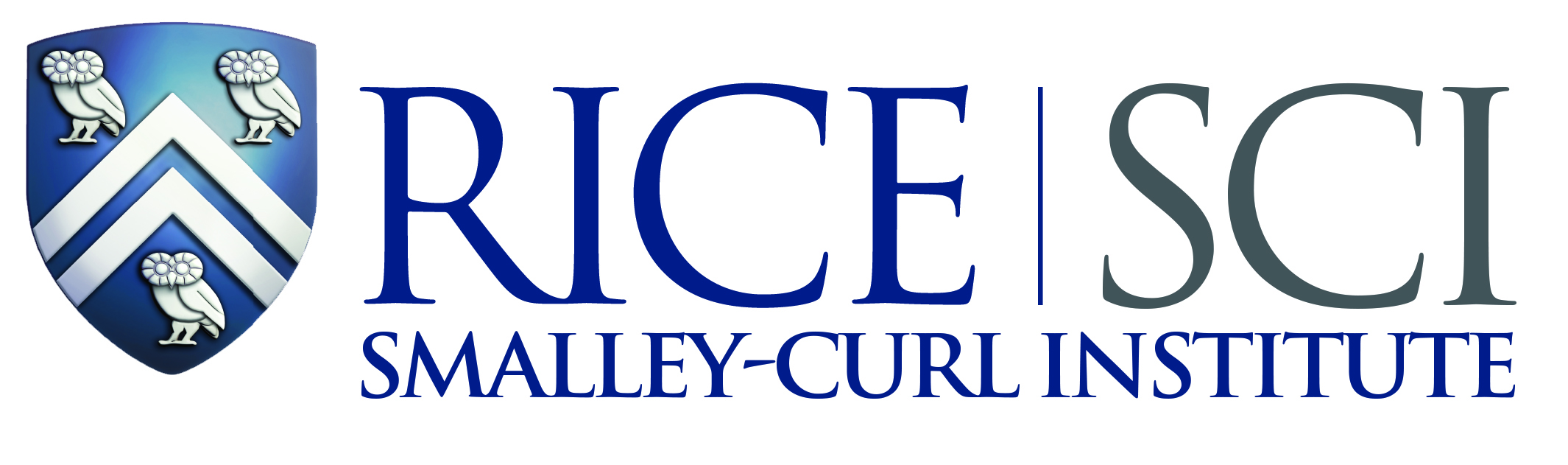 Ian Cone1,2, Harel Shouval1
1. Department of Neurobiology and Anatomy, University of Texas Medical School at Houston, Houston, TX, USA
2. Applied Physics Program, Rice University, Houston, TX, USA
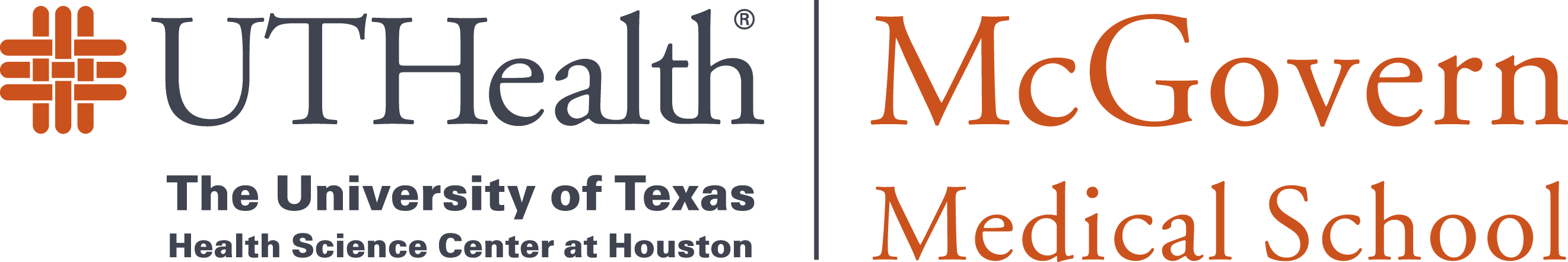